Extracting Insights from Biomedical Data using Topological Data Analysis
By Charlie Fractal

Mentor: Dr. Vignesh Subbian
College of Engineering | University of Arizona

NASA Space Grant Symposium
Tempe, Arizona
Arizona State University
April 22, 2017
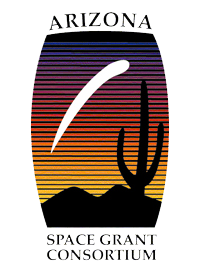 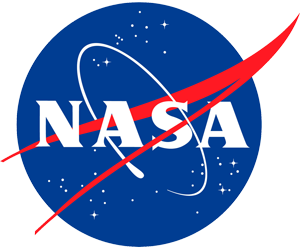 The Problem
Data generated from clinical settings are often large, noisy, and multimodal.
Analyzing this data could lead to new discoveries to improve treatment for patients and/or prognosis of diseases.
Need methods for analyzing such large, high-dimensional, and noisy data sets.
Goal: Explore topological data analysis and use it on a real dataset.
The Mapper Algorithm
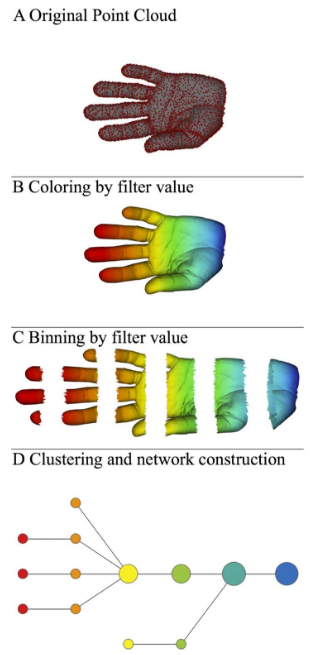 Converts point cloud data into a 2D graph.
Mapper algorithm:
Apply filter function 
Divide points into overlapping intervals
Cluster each interval
Clusters become nodes, and clusters with points in common are connected with edges
Image source: Lum, P.Y. et al. Extracting insights from the shape of complex data using topology. Sci. Rep. 3, 1236; DOI:10.1038/srep01236 (2013).
[Speaker Notes: Filter function: be anything, but is usually used to map each (potentially) high dimensional point to one dimension]
Traumatic Brain Injury (TBI) dataset
A dataset of 834 patients with TBI, measuring labs over the first 3 days after injury. (Age range: 18-85, Mean: 39.51)
Glasgow Outcome Scale Extended (GOSE) measures the severity of disability, taken 6 months after the injury: 1 - Death                                  5 - Lower moderate disability 2 - Vegetative state                  6 - Upper moderate disability3 - Lower severe disability       7 - Lower good recovery 4 - Upper severe disability       8 - Upper good recovery
“Good” outcome ^
“Bad” outcome ^
Using Mapper on the TBI Dataset
Filter function: Eccentricity (measures how close each point is to the ‘center’ of the data).
Colored by the average age of the patients in the node.
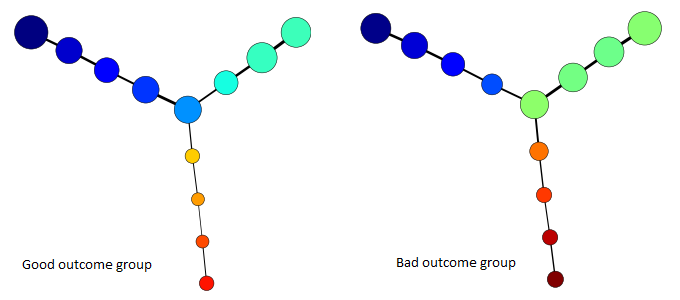 Software:Python Mapper by Daniel Müllner
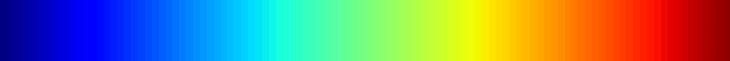 High
Low
[Speaker Notes: Bad outcome group: GOSE 1-4, Good outcome group: GOSE 5-8
-Flares corresponding to age
-Good group skewed younger
-Node size ~ number of points in node
-Node color ~ average filter value of points in node
-Edges thicker when there are more overlapping points
-Flares]
Most Significant Results
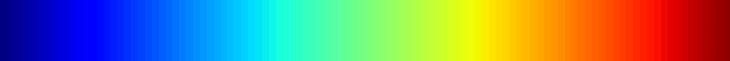 High
Low
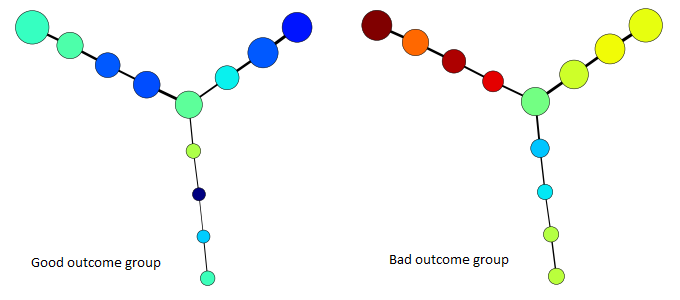 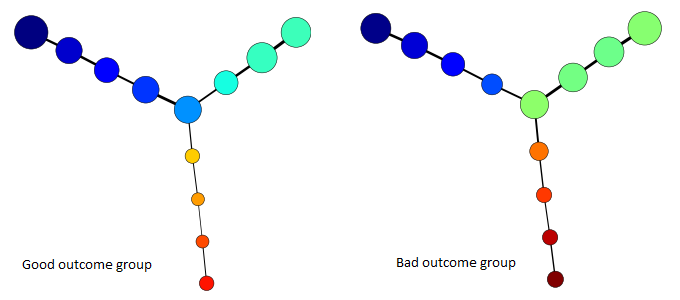 Age
Sodium
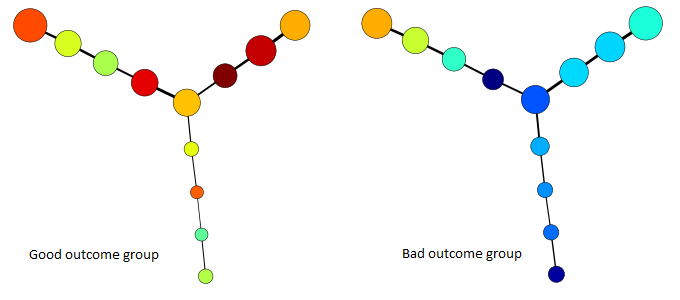 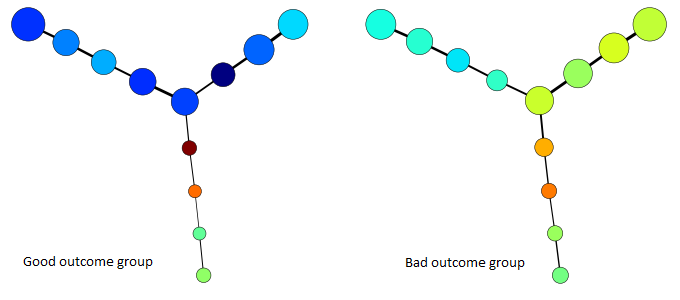 Glucose
Hemoglobin
[Speaker Notes: -Highest sodium in young people who did bad
-Low sodium best indicator for younger-middle aged people]
Summary of Results
Low age, sodium, chloride, glucose, and high hemoglobin in the first three days are correlated with better outcome.
Thank you!
Questions?
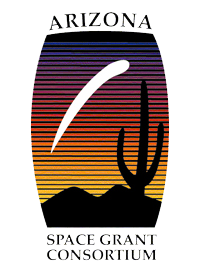 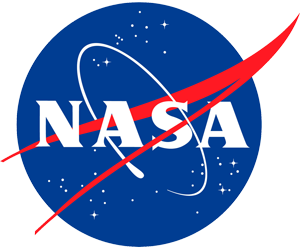 Software
Python Mapper by Daniel Müllner
http://danifold.net/mapper/
Topological Data Analysis (TDA)
Analyze complex, high-dimensional data by looking at its shape.
Goal: extract invariant topological features of the data to discover patterns and relationships.
Advantages of TDA:
Deformation invariance
Coordinate invariance
Compressed representation
[Speaker Notes: -Deformation invariance: Stretched letter A still recognized as A. Benefit: Less sensitive to noise, able to find major features of underlying shape (loops).
-Coordinate invariance: No dependence on a coordinate system. Beneﬁt: able to analyze data collected from different platforms that may use different technologies.]
Limitations of TDA
Based on visual inspection; imprecise.
Many different options of filter functions, number of intervals, clustering and covering methods; hard to know which is the best representation.
Good for exploratory analysis to be followed up by more traditional methods.
Mapper Example
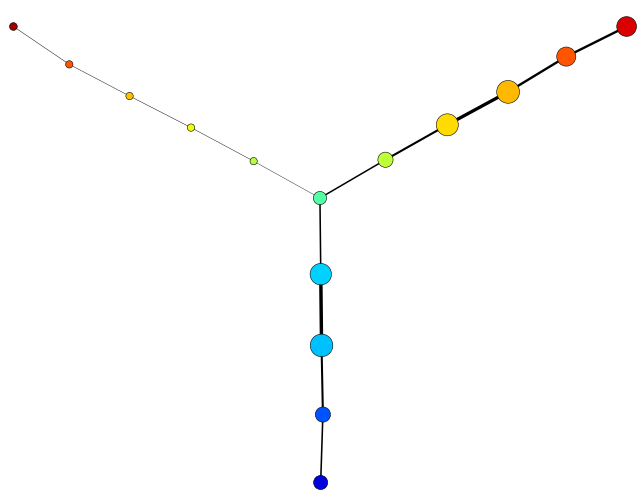 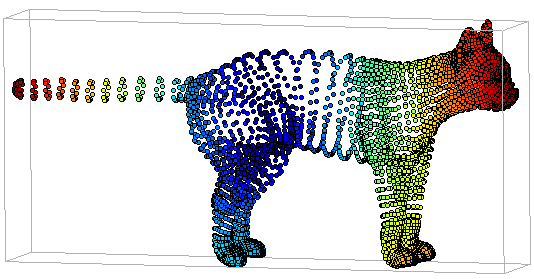 Input: 3D points in the shape of a cat, with the points colored by their filter function value
(eccentricity with an exponent of infinity as the exponent)
Output: Mapper output for the cat dataset
(uniform cover method with 10 intervals, overlap of 50%, and first-gap cutoff with a gap size of 0.5), colored by filter function
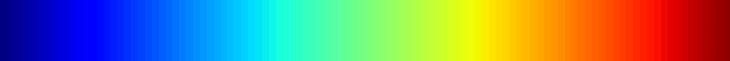 High
Low
[Speaker Notes: Eccentricity: measures how close a point is to the ‘center’ of the dataset
Node size ~ number of points in node
Node color ~ average filter value of points in node
Edges thicker when there are more overlapping points
Flares
Hypothesis: upper left flare is tail]
GOSE score as filter function
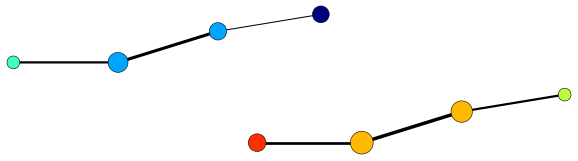 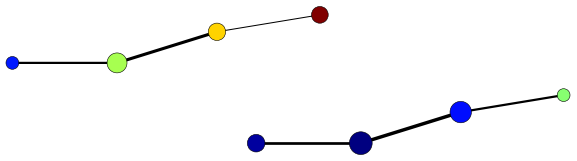 Colored by GOSE. Bottom group had better outcome, top group had worse outcome.
Colored by age
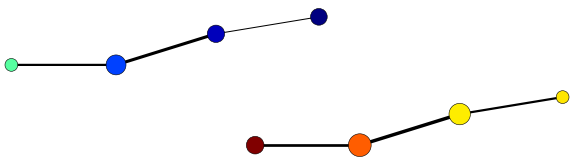 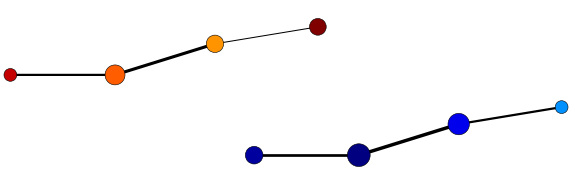 Colored by sodium
Colored by hemoglobin
[Speaker Notes: Also significant: chloride (highly correlated with sodium), glucose]